February 14, 2019www.baycanadapt.org
How Markets May Reward Cities Who Plan for Climate Change
Richard Morales
Paul Fuller
Lori Trevino
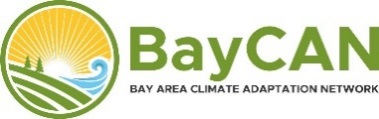 Paul Fuller, CEO, Allied Public Risk LLCClimate Change Impact on Insurance Industry
Evolution in our Thinking
Laggard to Thought Leader
Elevated Threat
Underwriting Portfolio
Investments
Regulator & Rating Agency Concurrence
Heightened Climate Change Weight on Stress/Solvency Tests
Climate Change = Grey Rhino
Our New Normal 
Industry Solutions
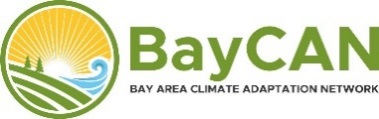 Cascading Effect on Public Entity Policyholders
Insurance Carrier-to-Policyholder Relationship
Tightening Property Marketplace
Transformational Liability Changes
Insurance Industry as Institutional Buyer of Municipal & Utility Revenue Bonds
$500 Billion Portfolio
Climate Change vs Conventional Wisdom
Heightened Buyer Scrutiny
Climate Change = Grey Rhino
Your New Normal
Issuer Solutions
Mitigating Climate Risk:A Credit Positive
Lori Trevino, AVP-Analyst and 
Alex Cimmiyotti, VP Senior Analyst 
Public Finance Group
February, 2019
Preparedness is a Benefit in our Credit View
Climate Change Factors Considered in Credit Reviews
Not an explicit metric used in credit ratings, but can change our view of an issuer and strength of management in addressing risks
What are the municipality’s climate change risks?
Flooding and sea level rise
Fires and heat-related changes
How comprehensive are planning efforts  and resilience projects being considered?
Project costs relative to municipality’s outstanding debt
Manageability of planned projects
How flexible are existing resources? Are other resources being leveraged? 
State and federal government
Private sector partners
Effective Climate Risk Preparation
Climate sustainability plans
How the municipality manages identified infrastructure vulnerabilities
Plans that mitigate potential economic impacts of climate change and risks of population loss and/or shifts
Current and future capital costs
Cost-benefit analysis
Effect of climate plans on debt profile, balance sheet and economy
Balancing the costs and benefits
Leveraging strengths, pursuing resources, and taking actions within the municipality’s control
Mitigating weaknesses and identifying factors outside the municipality’s control
Lori Trevino
AVP-Analyst
Public Finance Group
lori.trevino@moodys.com
415.274.1757
Alexandra Cimmiyotti
VP-Senior Analyst
Public Finance Group
Alexandra.Cimmiyotti@moodys.com
415.274.1754
Michael Wertz
VP-Senior Analyst
Public Finance Group
Michael.wertz@moodys.com
212.553.3830
moodys.com
This publication does not announce a credit rating action. For any credit ratings referenced in this publication, please see the ratings tab on the issuer/entity page on www.moodys.com for the most updated credit rating action information and rating history.
© 2019 Moody’s Corporation, Moody’s Investors Service, Inc., Moody’s Analytics, Inc. and/or their licensors and affiliates (collectively, “MOODY’S”). All rights reserved.
CREDIT RATINGS ISSUED BY MOODY'S INVESTORS SERVICE, INC. AND ITS RATINGS AFFILIATES (“MIS”) ARE MOODY’S CURRENT OPINIONS OF THE RELATIVE FUTURE CREDIT RISK OF ENTITIES, CREDIT COMMITMENTS, OR DEBT OR DEBT-LIKE SECURITIES, AND MOODY’S PUBLICATIONS MAY INCLUDE MOODY’S CURRENT OPINIONS OF THE RELATIVE FUTURE CREDIT RISK OF ENTITIES, CREDIT COMMITMENTS, OR DEBT OR DEBT-LIKE SECURITIES. MOODY’S DEFINES CREDIT RISK AS THE RISK THAT AN ENTITY MAY NOT MEET ITS CONTRACTUAL FINANCIAL OBLIGATIONS AS THEY COME DUE AND ANY ESTIMATED FINANCIAL LOSS IN THE EVENT OF DEFAULT OR IMPAIRMENT. SEE MOODY’S RATING SYMBOLS AND DEFINITIONS PUBLICATION FOR INFORMATION ON THE TYPES OF CONTRACTUAL FINANCIAL OBLIGATIONS ADDRESSED BY MOODY’S RATINGS. CREDIT RATINGS DO NOT ADDRESS ANY OTHER RISK, INCLUDING BUT NOT LIMITED TO: LIQUIDITY RISK, MARKET VALUE RISK, OR PRICE VOLATILITY. CREDIT RATINGS AND MOODY’S OPINIONS INCLUDED IN MOODY’S PUBLICATIONS ARE NOT STATEMENTS OF CURRENT OR HISTORICAL FACT. MOODY’S PUBLICATIONS MAY ALSO INCLUDE QUANTITATIVE MODEL-BASED ESTIMATES OF CREDIT RISK AND RELATED OPINIONS OR COMMENTARY PUBLISHED BY MOODY’S ANALYTICS, INC. CREDIT RATINGS AND MOODY’S PUBLICATIONS DO NOT CONSTITUTE OR PROVIDE INVESTMENT OR FINANCIAL ADVICE, AND CREDIT RATINGS AND MOODY’S PUBLICATIONS ARE NOT AND DO NOT PROVIDE RECOMMENDATIONS TO PURCHASE, SELL, OR HOLD PARTICULAR SECURITIES. NEITHER CREDIT RATINGS NOR MOODY’S PUBLICATIONS COMMENT ON THE SUITABILITY OF AN INVESTMENT FOR ANY PARTICULAR INVESTOR. MOODY’S ISSUES ITS CREDIT RATINGS AND PUBLISHES MOODY’S PUBLICATIONS WITH THE EXPECTATION AND UNDERSTANDING THAT EACH INVESTOR WILL, WITH DUE CARE, MAKE ITS OWN STUDY AND EVALUATION OF EACH SECURITY THAT IS UNDER CONSIDERATION FOR PURCHASE, HOLDING, OR SALE. 
MOODY’S CREDIT RATINGS AND MOODY’S PUBLICATIONS ARE NOT INTENDED FOR USE BY RETAIL INVESTORS AND IT WOULD BE RECKLESS AND INAPPROPRIATE FOR RETAIL INVESTORS TO USE MOODY’S CREDIT RATINGS OR MOODY’S PUBLICATIONS WHEN MAKING AN INVESTMENT DECISION. IF IN DOUBT YOU SHOULD CONTACT YOUR FINANCIAL OR OTHER PROFESSIONAL ADVISER.
ALL INFORMATION CONTAINED HEREIN IS PROTECTED BY LAW, INCLUDING BUT NOT LIMITED TO, COPYRIGHT LAW, AND NONE OF SUCH INFORMATION MAY BE COPIED OR OTHERWISE REPRODUCED, REPACKAGED, FURTHER TRANSMITTED, TRANSFERRED, DISSEMINATED, REDISTRIBUTED OR RESOLD, OR STORED FOR SUBSEQUENT USE FOR ANY SUCH PURPOSE, IN WHOLE OR IN PART, IN ANY FORM OR MANNER OR BY ANY MEANS WHATSOEVER, BY ANY PERSON WITHOUT MOODY’S PRIOR WRITTEN CONSENT.
CREDIT RATINGS AND MOODY’S PUBLICATIONS ARE NOT INTENDED FOR USE BY ANY PERSON AS A BENCHMARK AS THAT TERM IS DEFINED FOR REGULATORY PURPOSES AND MUST NOT BE USED IN ANY WAY THAT COULD RESULT IN THEM BEING CONSIDERED A BENCHMARK.
All information contained herein is obtained by MOODY’S from sources believed by it to be accurate and reliable. Because of the possibility of human or mechanical error as well as other factors, however, all information contained herein is provided “AS IS” without warranty of any kind. MOODY'S adopts all necessary measures so that the information it uses in assigning a credit rating is of sufficient quality and from sources MOODY'S considers to be reliable including, when appropriate, independent third-party sources. However, MOODY’S is not an auditor and cannot in every instance independently verify or validate information received in the rating process or in preparing the Moody’s publications. 
To the extent permitted by law, MOODY’S and its directors, officers, employees, agents, representatives, licensors and suppliers disclaim liability to any person or entity for any indirect, special, consequential, or incidental losses or damages whatsoever arising from or in connection with the information contained herein or the use of or inability to use any such information, even if MOODY’S or any of its directors, officers, employees, agents, representatives, licensors or suppliers is advised in advance of the possibility of such losses or damages, including but not limited to: (a) any loss of present or prospective profits or (b) any loss or damage arising where the relevant financial instrument is not the subject of a particular credit rating assigned by MOODY’S.
To the extent permitted by law, MOODY’S and its directors, officers, employees, agents, representatives, licensors and suppliers disclaim liability for any direct or compensatory losses or damages caused to any person or entity, including but not limited to by any negligence (but excluding fraud, willful misconduct or any other type of liability that, for the avoidance of doubt, by law cannot be excluded) on the part of, or any contingency within or beyond the control of, MOODY’S or any of its directors, officers, employees, agents, representatives, licensors or suppliers, arising from or in connection with the information contained herein or the use of or inability to use any such information.
NO WARRANTY, EXPRESS OR IMPLIED, AS TO THE ACCURACY, TIMELINESS, COMPLETENESS, MERCHANTABILITY OR FITNESS FOR ANY PARTICULAR PURPOSE OF ANY CREDIT RATING OR OTHER OPINION OR INFORMATION IS GIVEN OR MADE BY MOODY’S IN ANY FORM OR MANNER WHATSOEVER.
Moody’s Investors Service, Inc., a wholly-owned credit rating agency subsidiary of Moody’s Corporation (“MCO”), hereby discloses that most issuers of debt securities (including corporate and municipal bonds, debentures, notes and commercial paper) and preferred stock rated by Moody’s Investors Service, Inc. have, prior to assignment of any rating, agreed to pay to Moody’s Investors Service, Inc. for ratings opinions and services rendered by it fees ranging from $1,000 to approximately $2,700,000. MCO and MIS also maintain policies and procedures to address the independence of MIS’s ratings and rating processes. Information regarding certain affiliations that may exist between directors of MCO and rated entities, and between entities who hold ratings from MIS and have also publicly reported to the SEC an ownership interest in MCO of more than 5%, is posted annually at www.moodys.com under the heading “Investor Relations — Corporate Governance — Director and Shareholder Affiliation Policy.”
Additional terms for Australia only: Any publication into Australia of this document is pursuant to the Australian Financial Services License of MOODY’S affiliate, Moody’s Investors Service Pty Limited ABN 61 003 399 657AFSL 336969 and/or Moody’s Analytics Australia Pty Ltd ABN 94 105 136 972 AFSL 383569 (as applicable). This document is intended to be provided only to “wholesale clients” within the meaning of section 761G of the Corporations Act 2001. By continuing to access this document from within Australia, you represent to MOODY’S that you are, or are accessing the document as a representative of, a “wholesale client” and that neither you nor the entity you represent will directly or indirectly disseminate this document or its contents to “retail clients” within the meaning of section 761G of the Corporations Act 2001. MOODY’S credit rating is an opinion as to the creditworthiness of a debt obligation of the issuer, not on the equity securities of the issuer or any form of security that is available to retail investors.
Additional terms for Japan only: Moody's Japan K.K. (“MJKK”) is a wholly-owned credit rating agency subsidiary of Moody's Group Japan G.K., which is wholly-owned by Moody’s Overseas Holdings Inc., a wholly-owned subsidiary of MCO. Moody’s SF Japan K.K. (“MSFJ”) is a wholly-owned credit rating agency subsidiary of MJKK. MSFJ is not a Nationally Recognized Statistical Rating Organization (“NRSRO”). Therefore, credit ratings assigned by MSFJ are Non-NRSRO Credit Ratings. Non-NRSRO Credit Ratings are assigned by an entity that is not a NRSRO and, consequently, the rated obligation will not qualify for certain types of treatment under U.S. laws. MJKK and MSFJ are credit rating agencies registered with the Japan Financial Services Agency and their registration numbers are FSA Commissioner (Ratings) No. 2 and 3 respectively.
MJKK or MSFJ (as applicable) hereby disclose that most issuers of debt securities (including corporate and municipal bonds, debentures, notes and commercial paper) and preferred stock rated by MJKK or MSFJ (as applicable) have, prior to assignment of any rating, agreed to pay to MJKK or MSFJ (as applicable) for ratings opinions and services rendered by it fees ranging from JPY125,000 to approximately JPY250,000,000.
MJKK and MSFJ also maintain policies and procedures to address Japanese regulatory requirements.